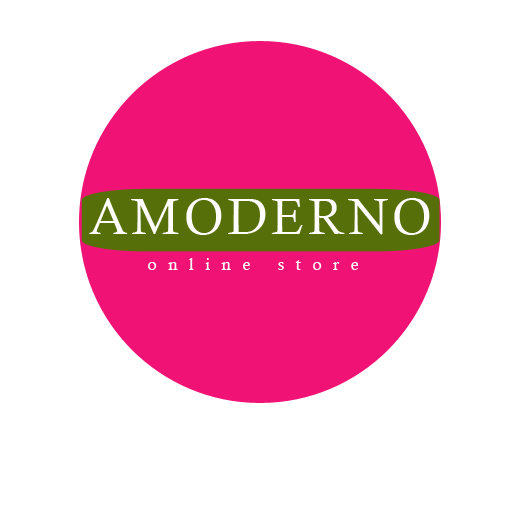 MODERN
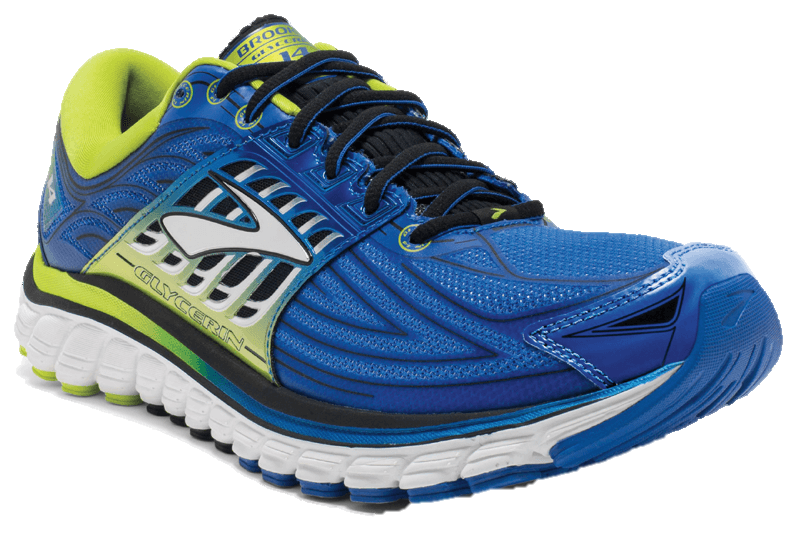 SPORTS  SNEAKERS
Sports Sneaker  Style Men Rubber Shoes
Sizes: 35 – 39
Color: Blue
$90
[Speaker Notes: https://www.pngfly.com/png-yvl0lq/download.html]
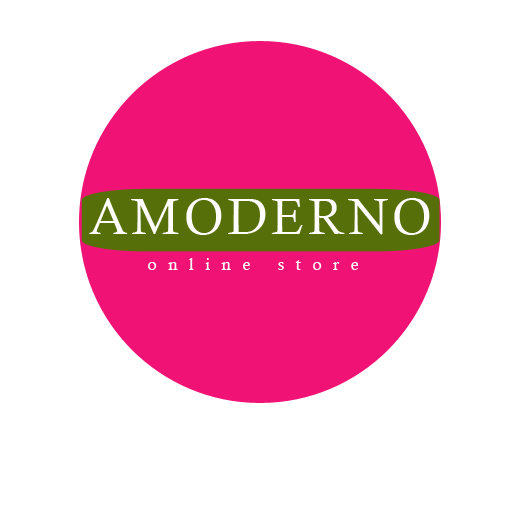 STYLISH
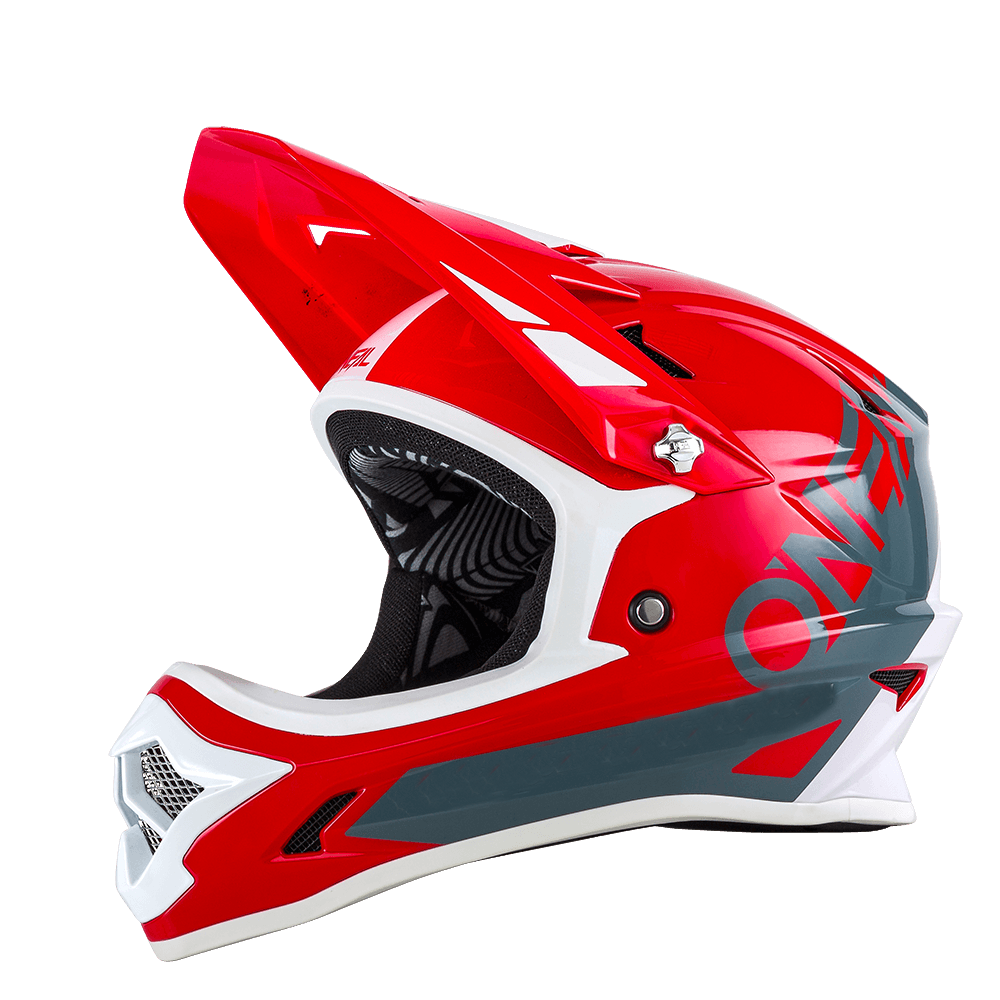 STEELBIRD AIR
Red Motorcycle Helmet
10% Discount for every purchase
$400
[Speaker Notes: https://www.pngfly.com/png-grz0sz/download.html]
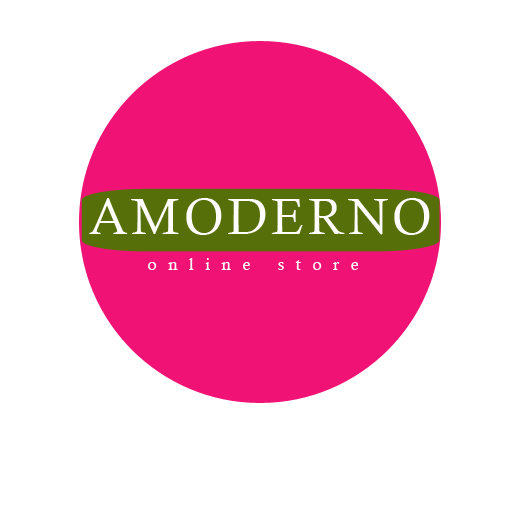 SPORTLY
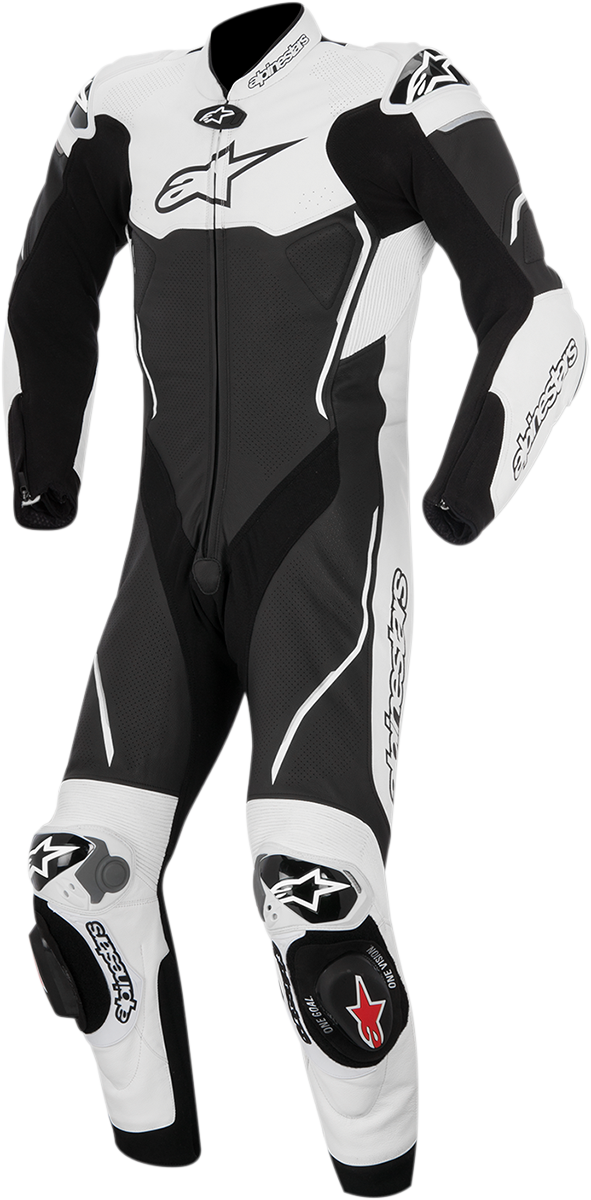 SPORTS  JACKET
Fitted Sports Jacket
Color: Black and White
Sizes: S, M, L,  XL
$100
[Speaker Notes: https://www.pngfly.com/png-bp7aoc/download.html]
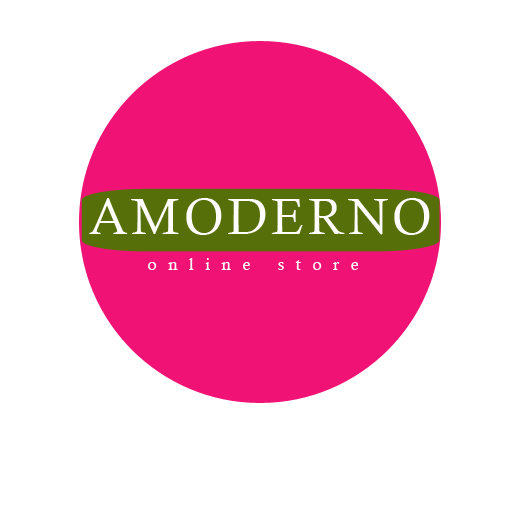 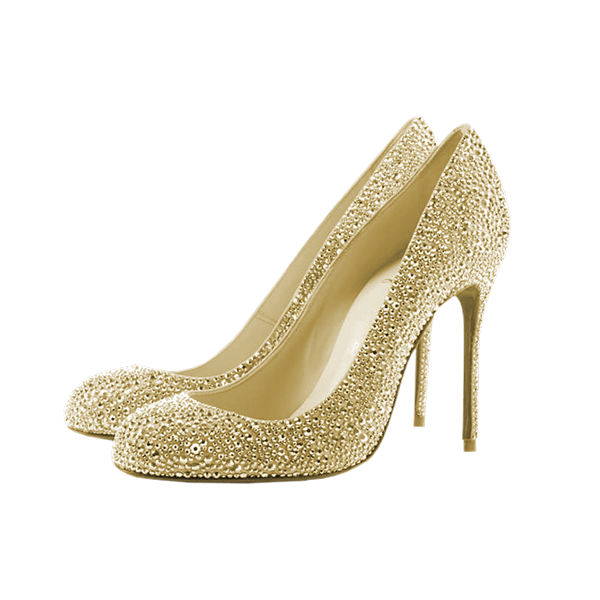 Stylish 
LOUBOUTIN
Sizes: 35-40
Color: Gold, Pink
$100
[Speaker Notes: https://www.pngfly.com/png-pm3fw9/download.html]
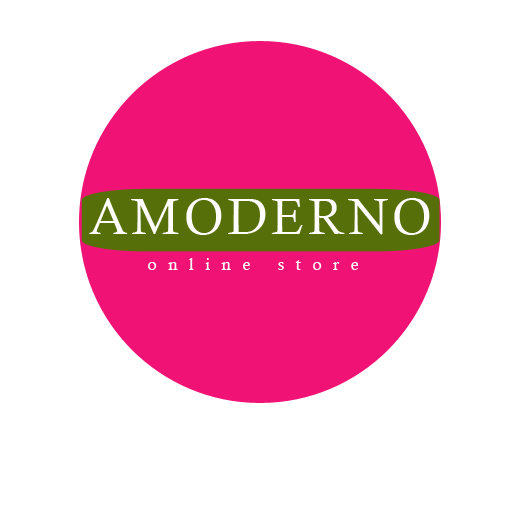 Women
HANDBAGS
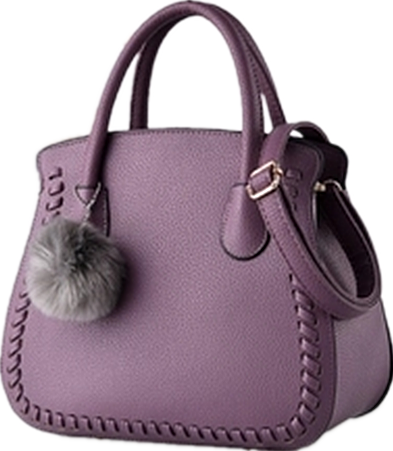 Women’s Leather Bag
Color: Violet
$30
[Speaker Notes: https://www.pngfly.com/png-8mto2y/download.html]
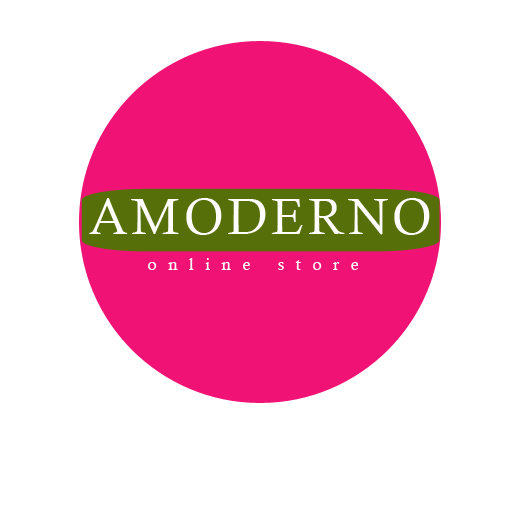 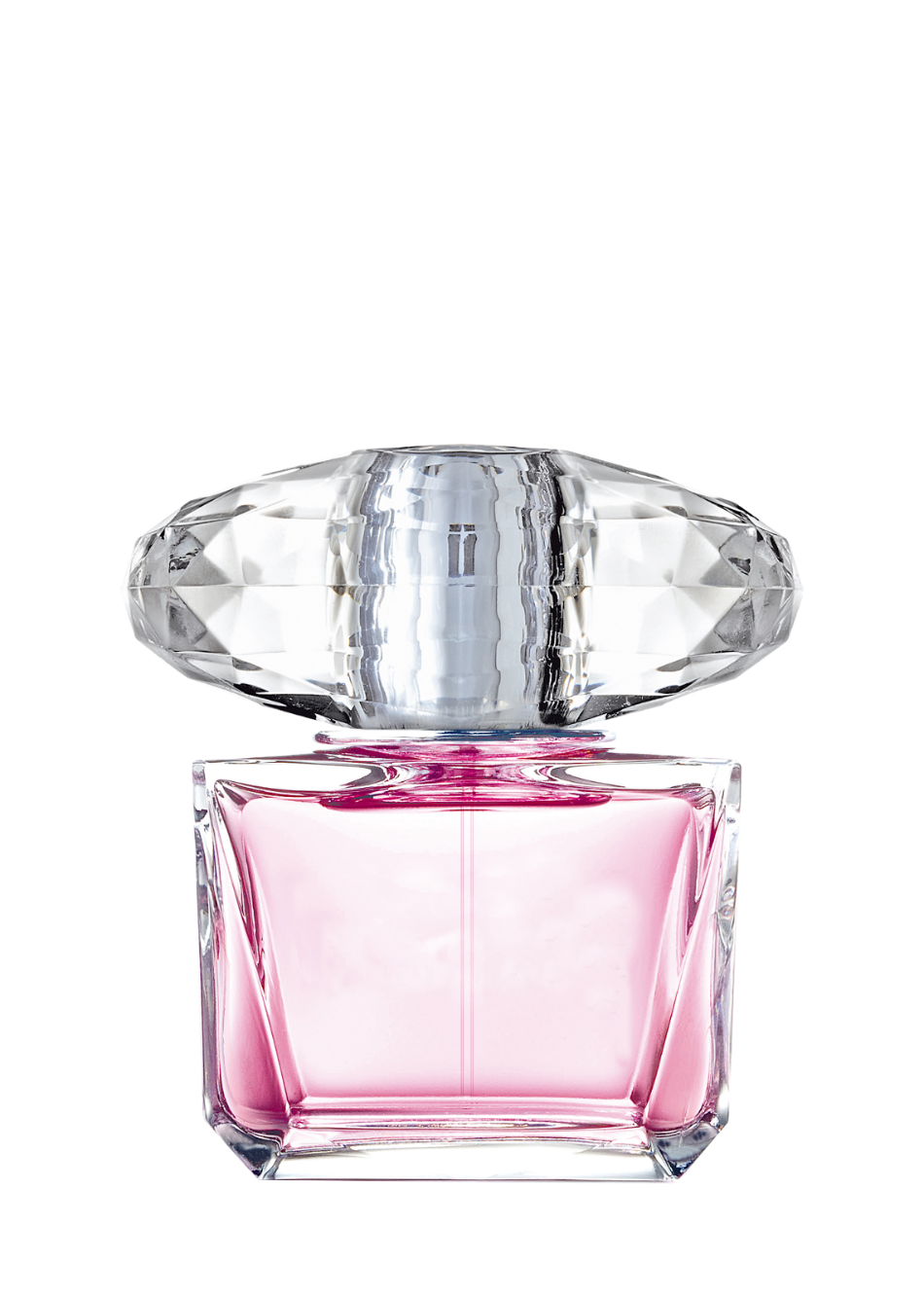 Perfume
FOR WOMEN
Gucci Perfume for Women
Medium Size
$100
[Speaker Notes: https://www.pngfly.com/png-gnlycx/download.html]
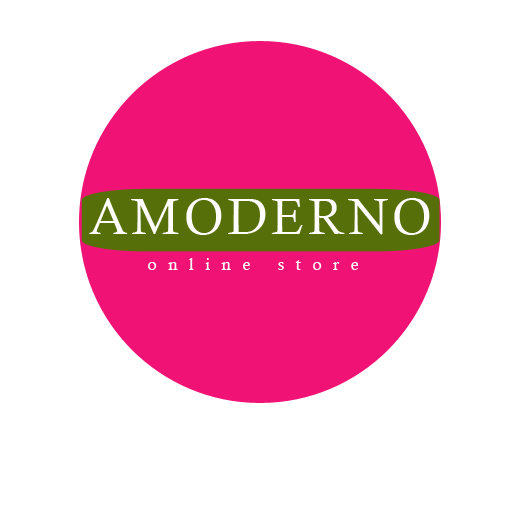 Red Dress
FOR WOMEN
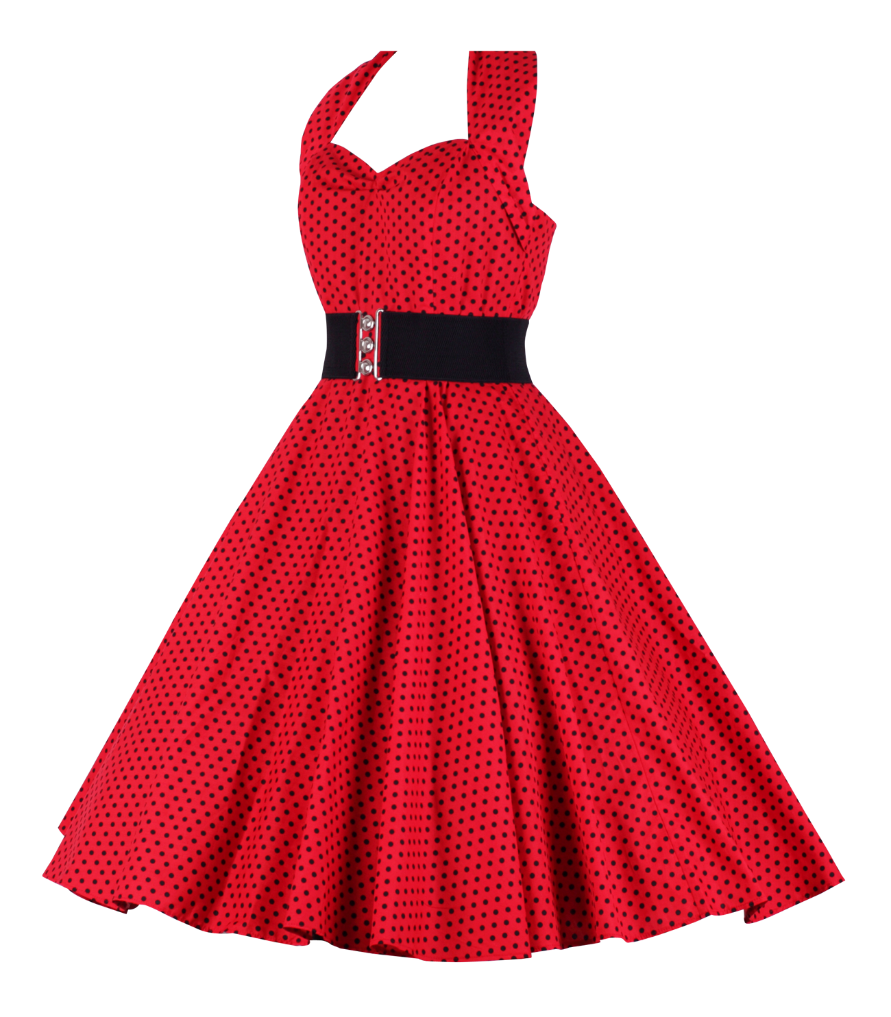 100% Cotton
Free Size
$100
[Speaker Notes: https://www.pngfly.com/png-gnlycx/download.html]
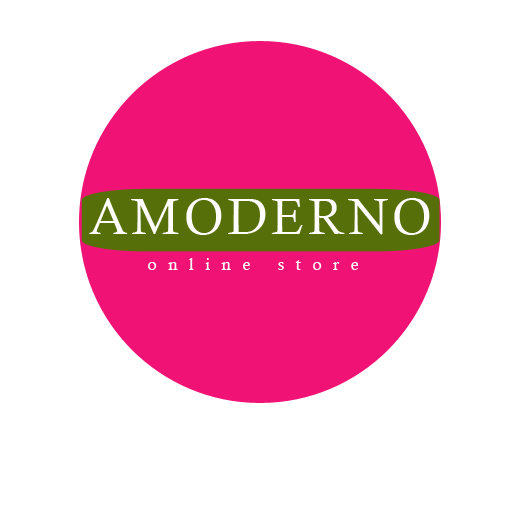 REMIX
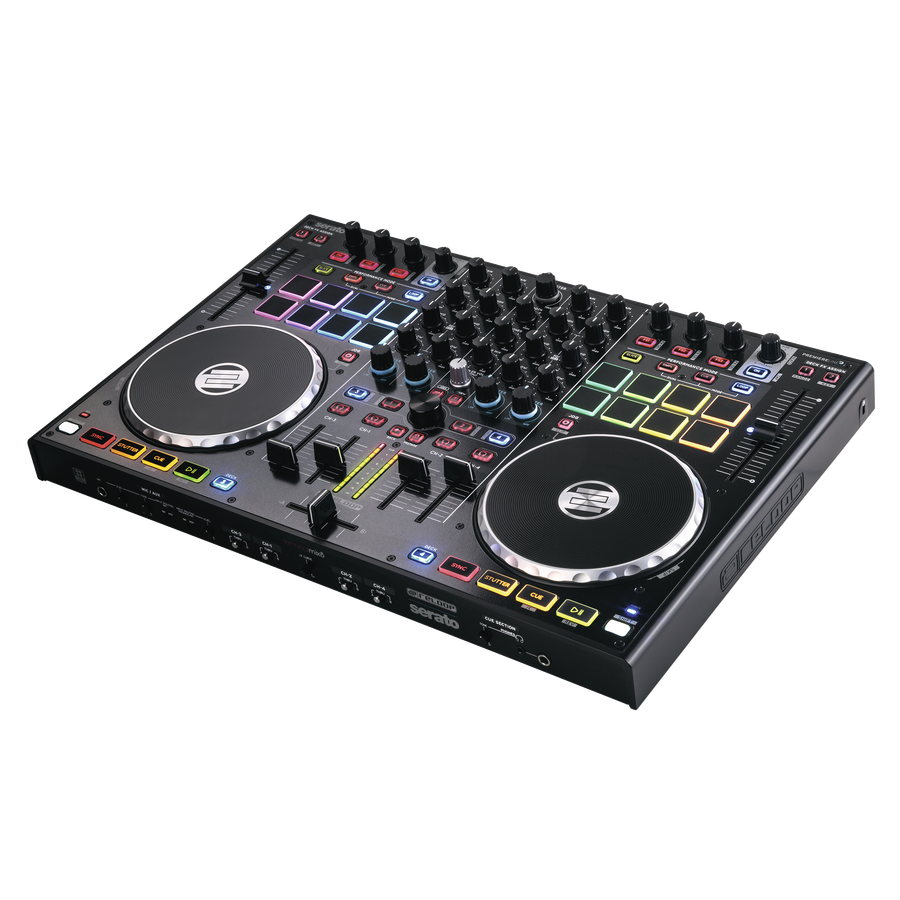 DJ CONTROLLER MIX
Complete Mixer Set for DJ’s
REMIX
$100
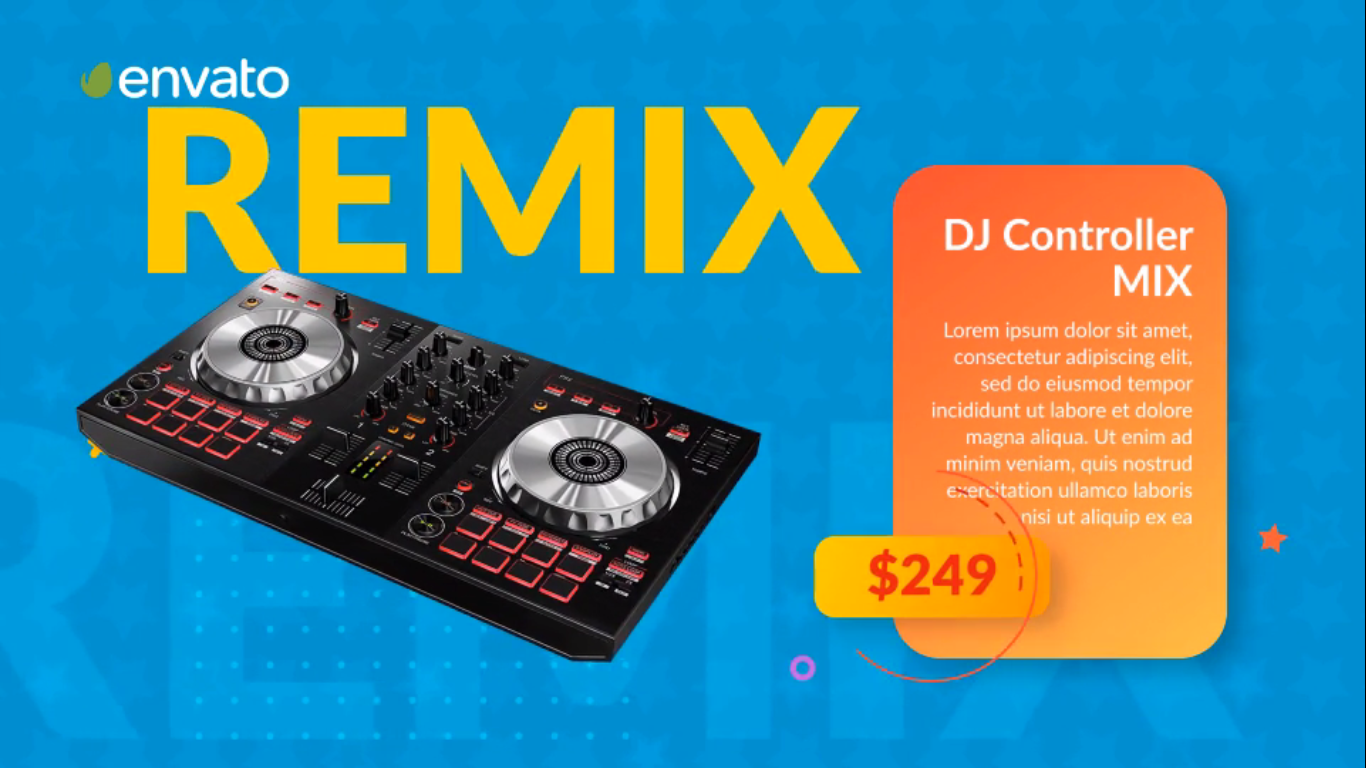 [Speaker Notes: https://www.pngfly.com/png-2nc8tf/download.html]
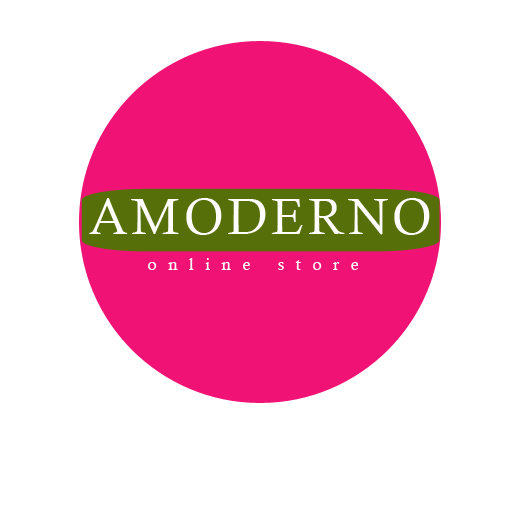 BEAT
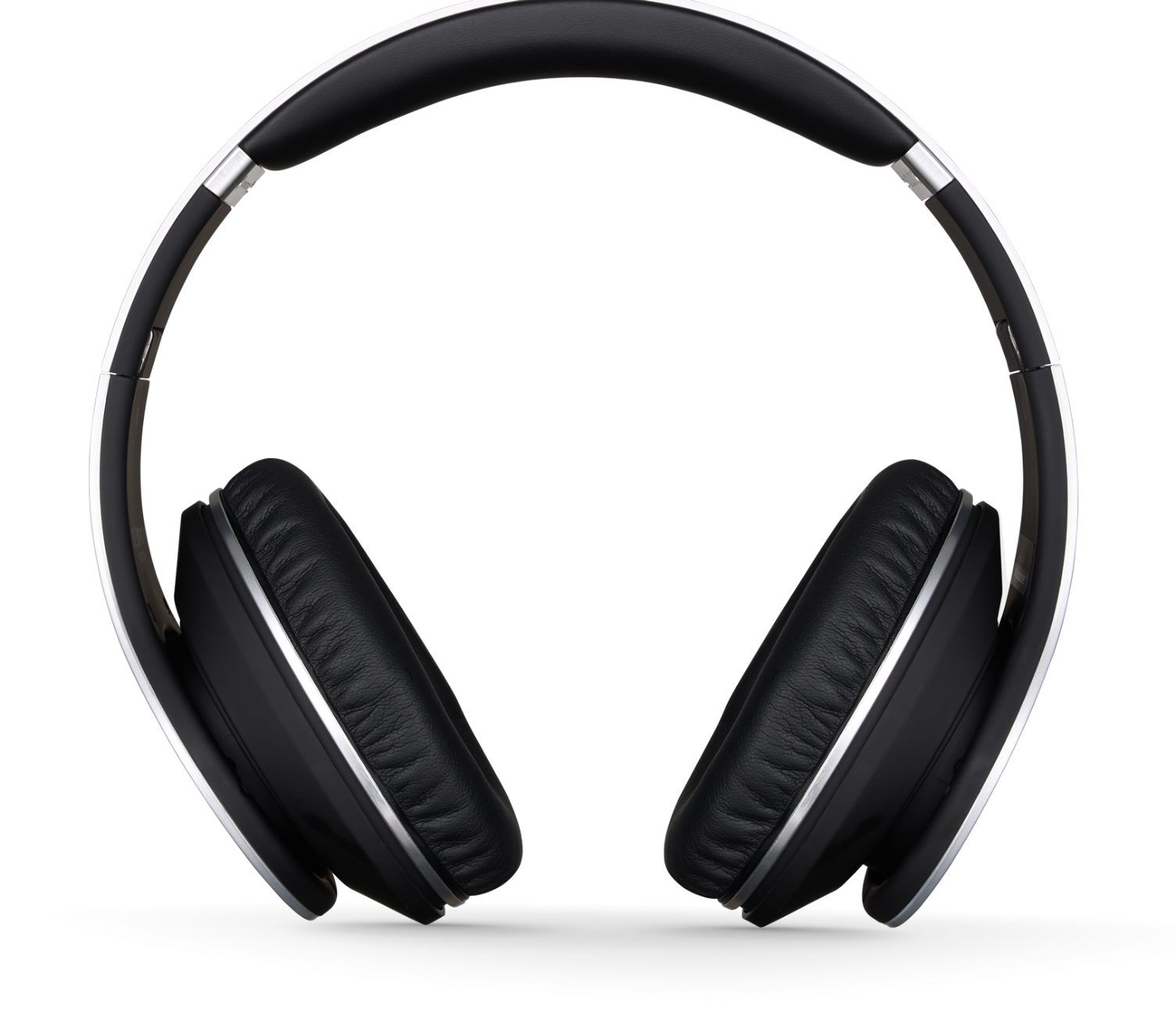 Headset 
FOR MUSICA
w/ Noise Cancellation Headphone
BEAT
$20
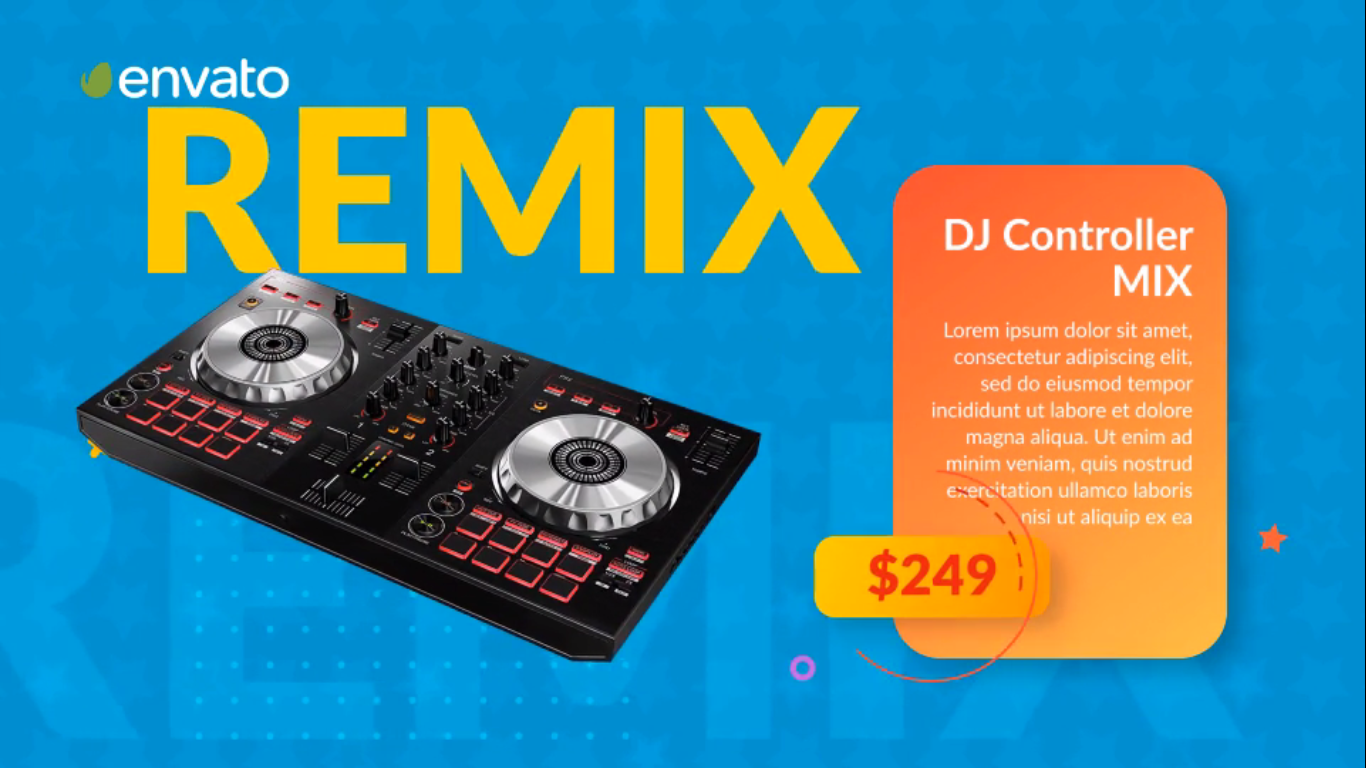 [Speaker Notes: https://www.pngfly.com/png-rm6q4u/download.html]
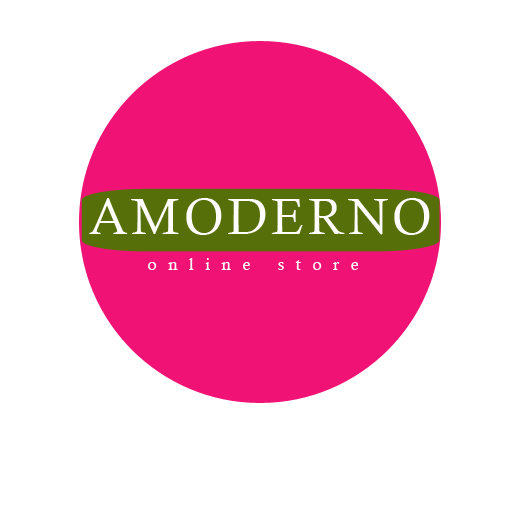 MUSIC
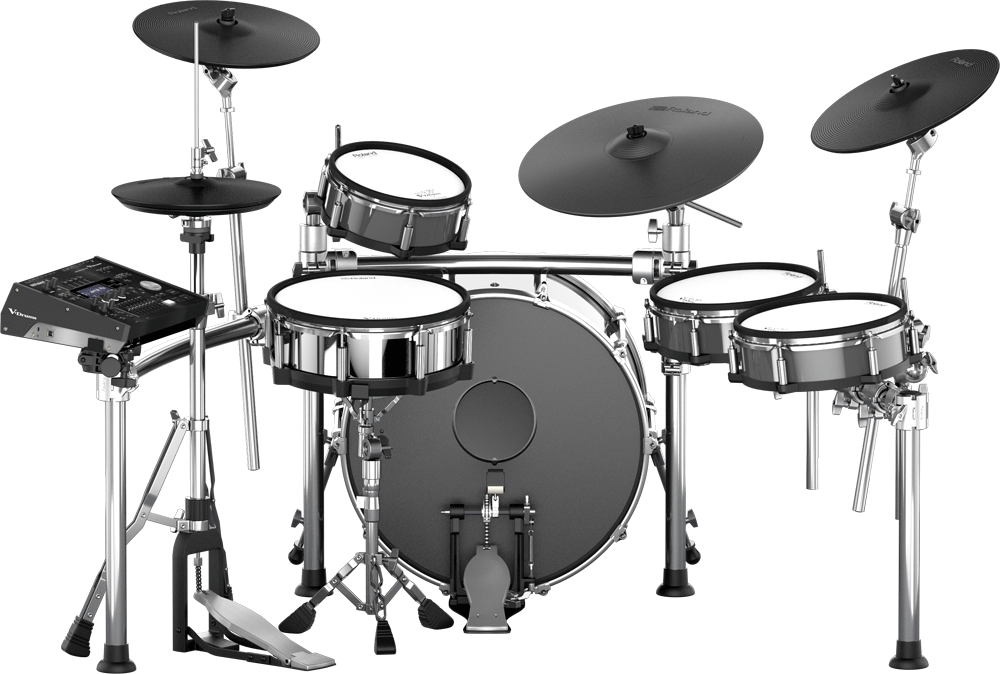 V-Drum 
System
Complete drums setup
MUSIC
$2500
[Speaker Notes: https://www.pngfly.com/png-rm6q4u/download.html]
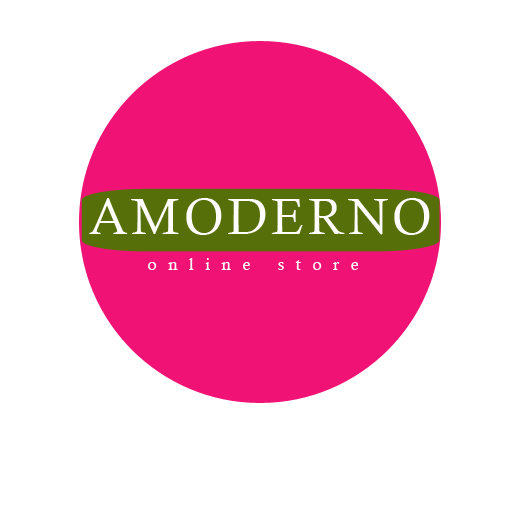 MUSIC
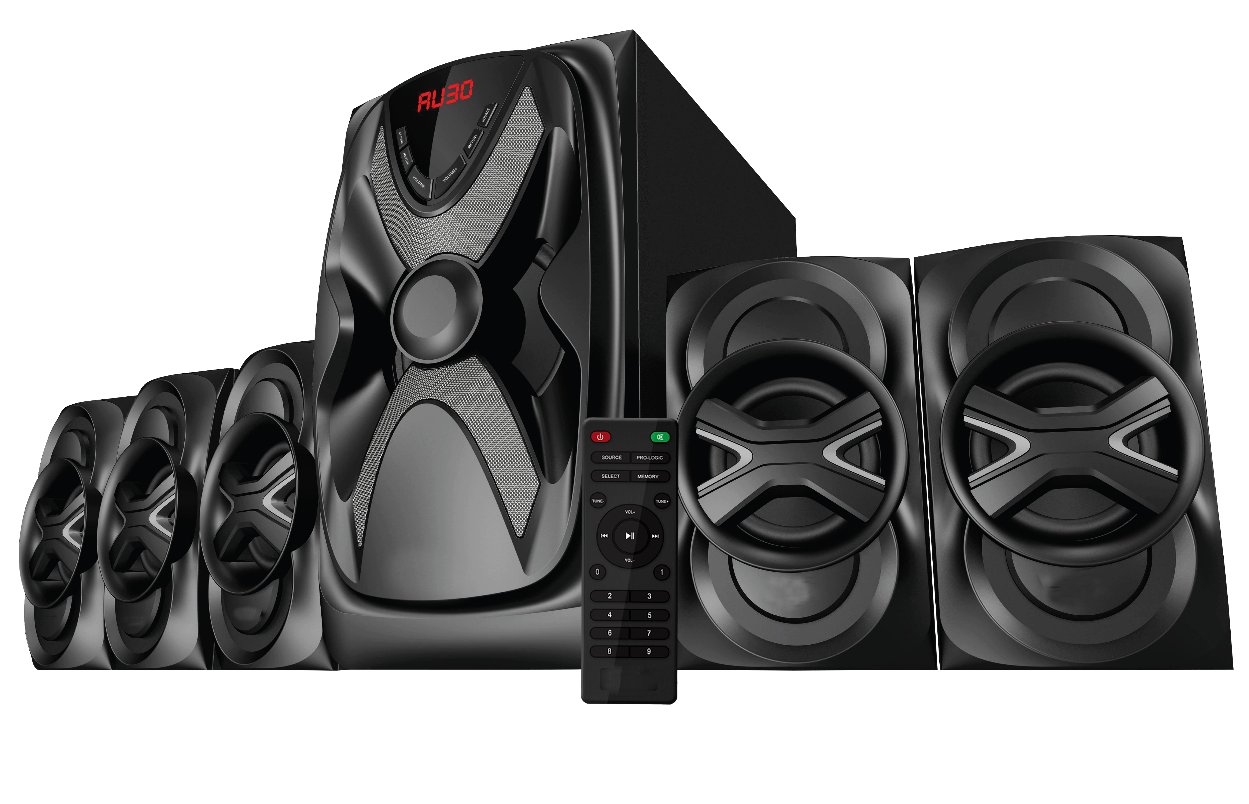 High Performance Speaker
High quality speaker set with remote control and microphone.
MUSIC
$2000
[Speaker Notes: https://www.pngfly.com/png-rm6q4u/download.html]
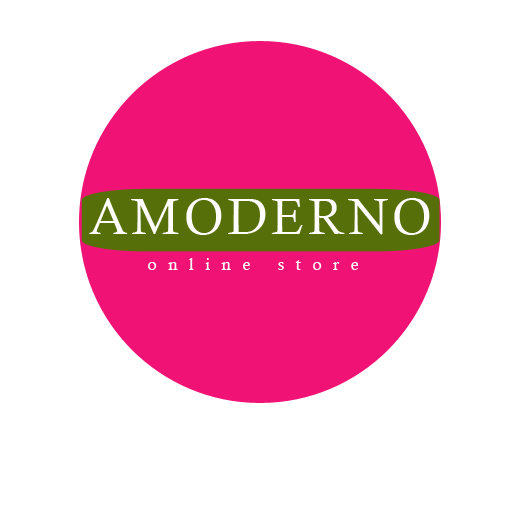 COMFORT
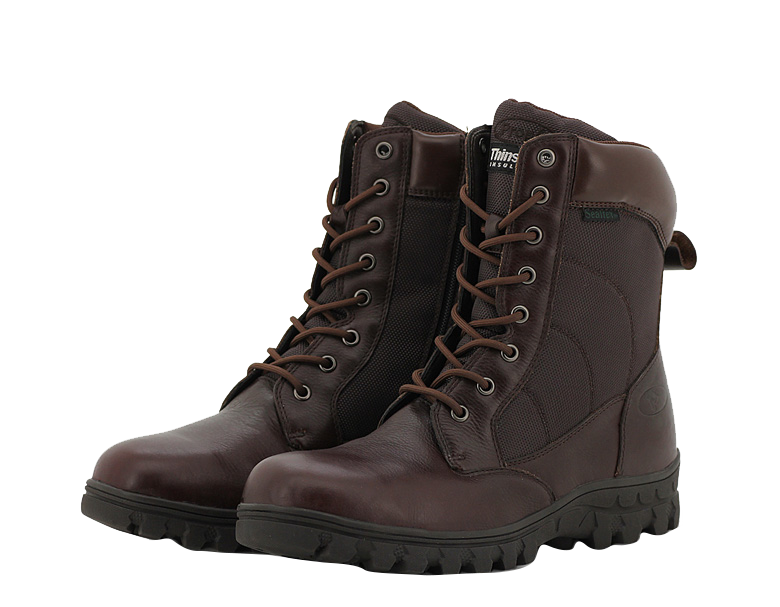 Boots Martin 
Shoes
Leather Boots for Men
Color: Brown, Black
$80
[Speaker Notes: https://www.pngfly.com/png-r22209/download.html]
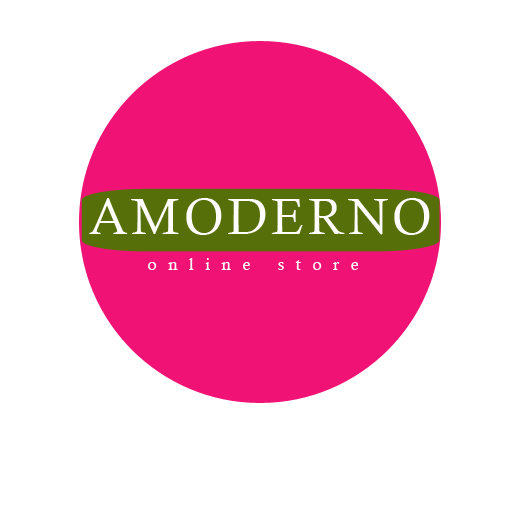 LEATHER
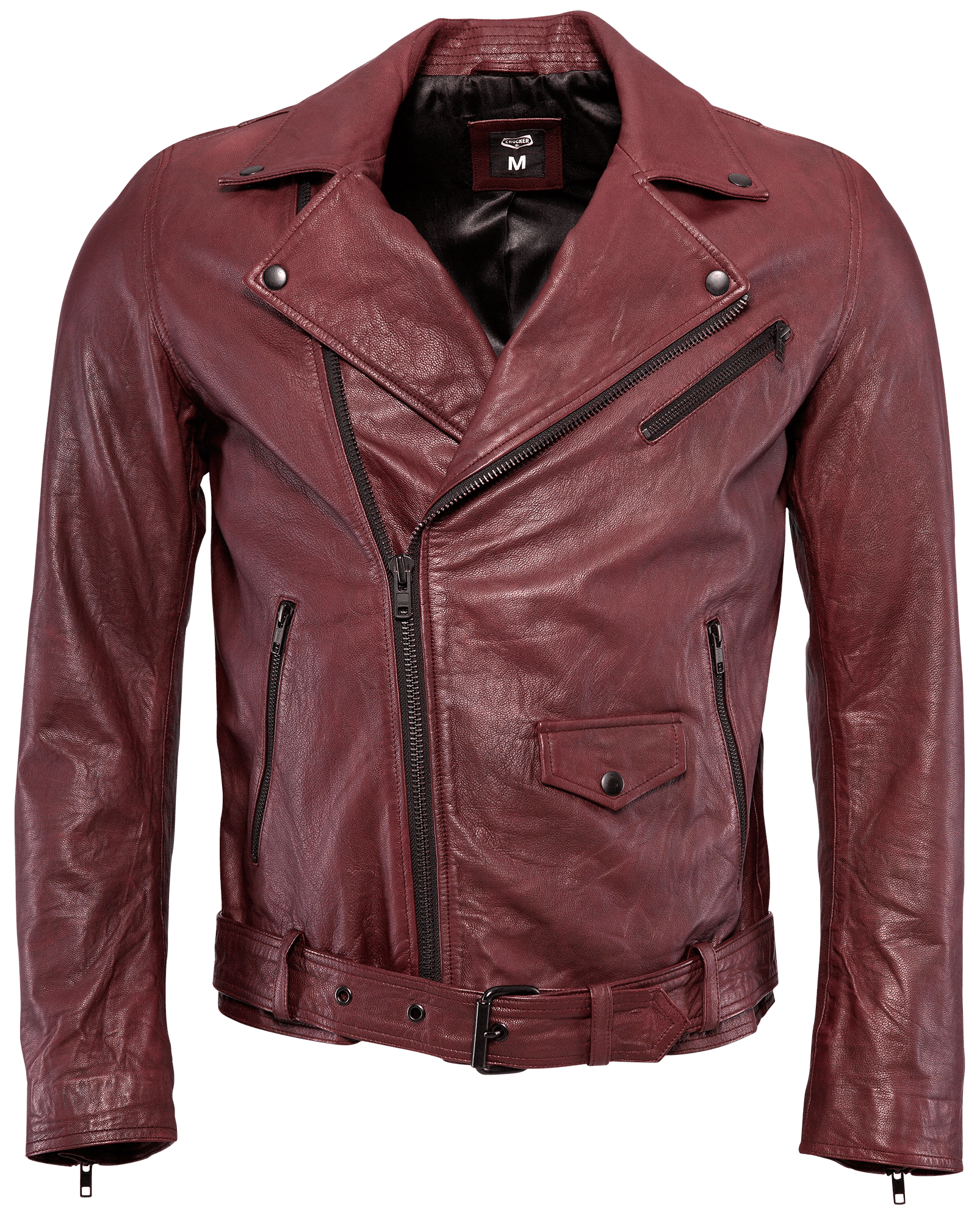 Leather
JACKET
UNISEX
Color: Brown
Sizes: Free Size
$50
[Speaker Notes: https://www.pngfly.com/png-san396/download.html]
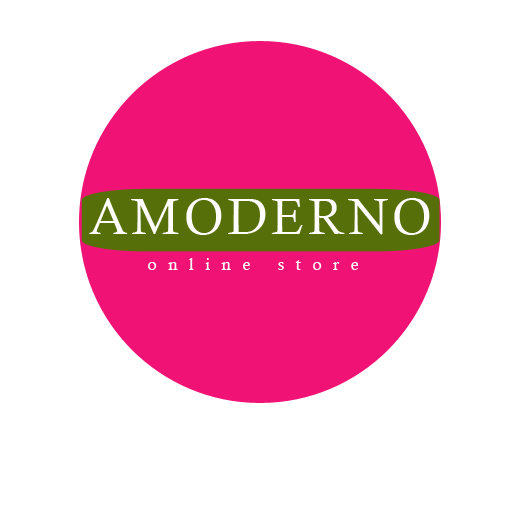 SUNLIGHT
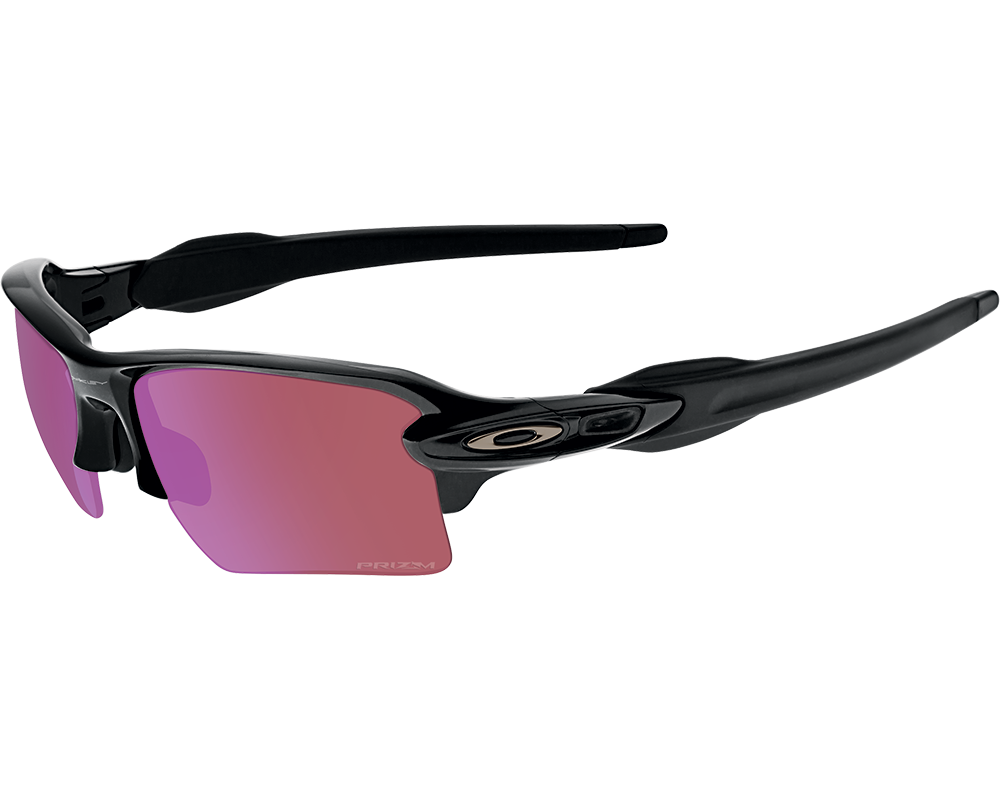 Polarized
SPORTS SUNGLASSES
Color: Black, Blue, Pink
$30
[Speaker Notes: https://www.pngfly.com/png-z7fvum/download.html]